ARC Module 7: Emotions  Speech Exercises
Enter
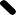 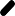 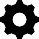 How to Navigate this Activity
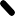 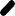 Click this button to return to the  introductory page for the exercise
If you see this button, click it for  some extra information related to  the activity
Click this button to go back one  page
Click this button to go forward  one page (try clicking it now)
Speech Exercises for Thought Defusion
Speech Exercises for Thought Defusion
Language is a tricky thing. It helps us understand our world and communicate  with others. It also helps us guide our thinking. But language is also arbitrary. For  example, in English, there is no real reason for a chair to be called a “chair.” It  could have just as easily been called a “bed”.

But we put in, and get out, a lot of meaning from our language. And one of the  things is when we become stuck, or fused, to those meanings even if those are  arbitrary. And our “inner critics”, that part of us that criticizes and demeans us,  really likes to use language to create unhelpful thoughts.

Here are three exercises to help you learn how to defuse, or get unstuck, from  difficult thoughts. These can easily be used in your everyday life. They may feel a  little weird to do and that’s the point.

Try all 3 exercises.
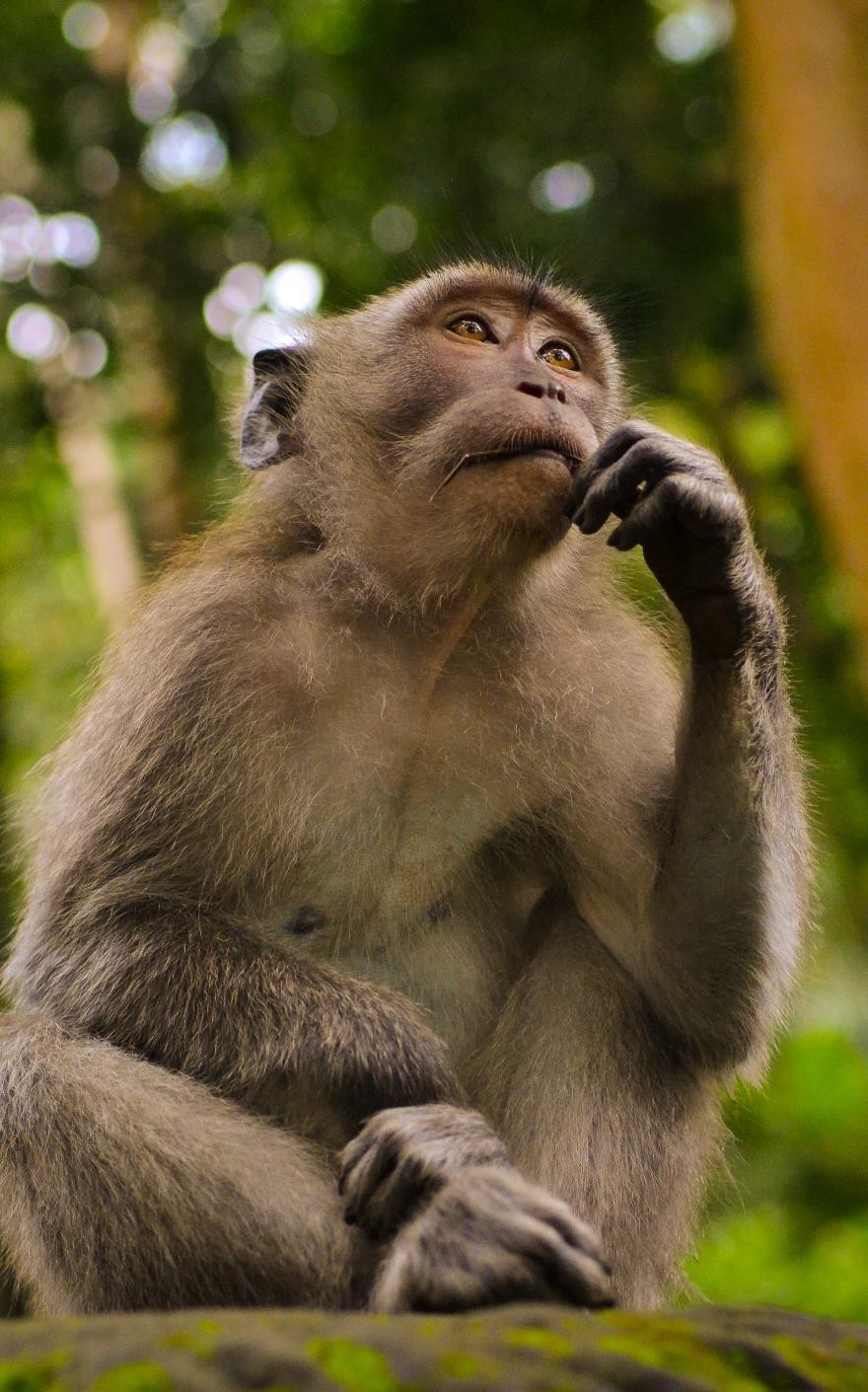 Exercise 1: Describing and  Labeling
“I am stressed.” Notice how saying that makes it seem like stress is a  part of you. It is never going away. We have fused, or become stuck,  to that idea of who we are.

It is much better to practice accurate description of your experience.
You are not stressed. You are feeling stress. So you can say, “I am  having a stress feeling”, or you can get real accurate and say, “I am  experiencing a stress response right now.”

Let’s try it out.
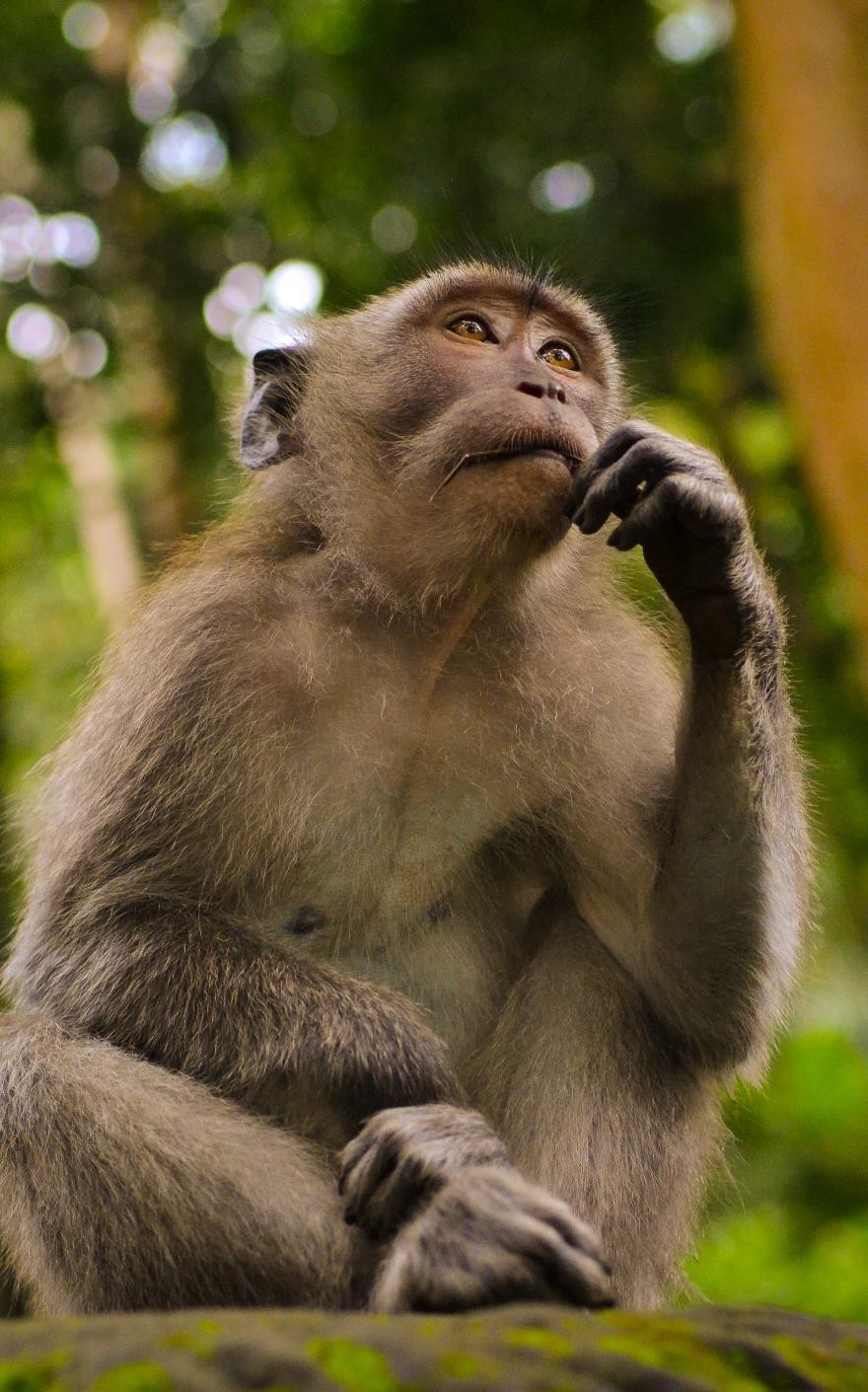 Exercise 1: Describing and  Labeling
Pick an unhelpful thought or feeling you have had recently.
“I am	”

Answer this question: how empowered do you feel having  that thought/experience?

Now, defuse from it by saying:
“I am having the thought/feeling of  	

Answer the same question: how empowered do you feel  describing your thought/experience in this way?
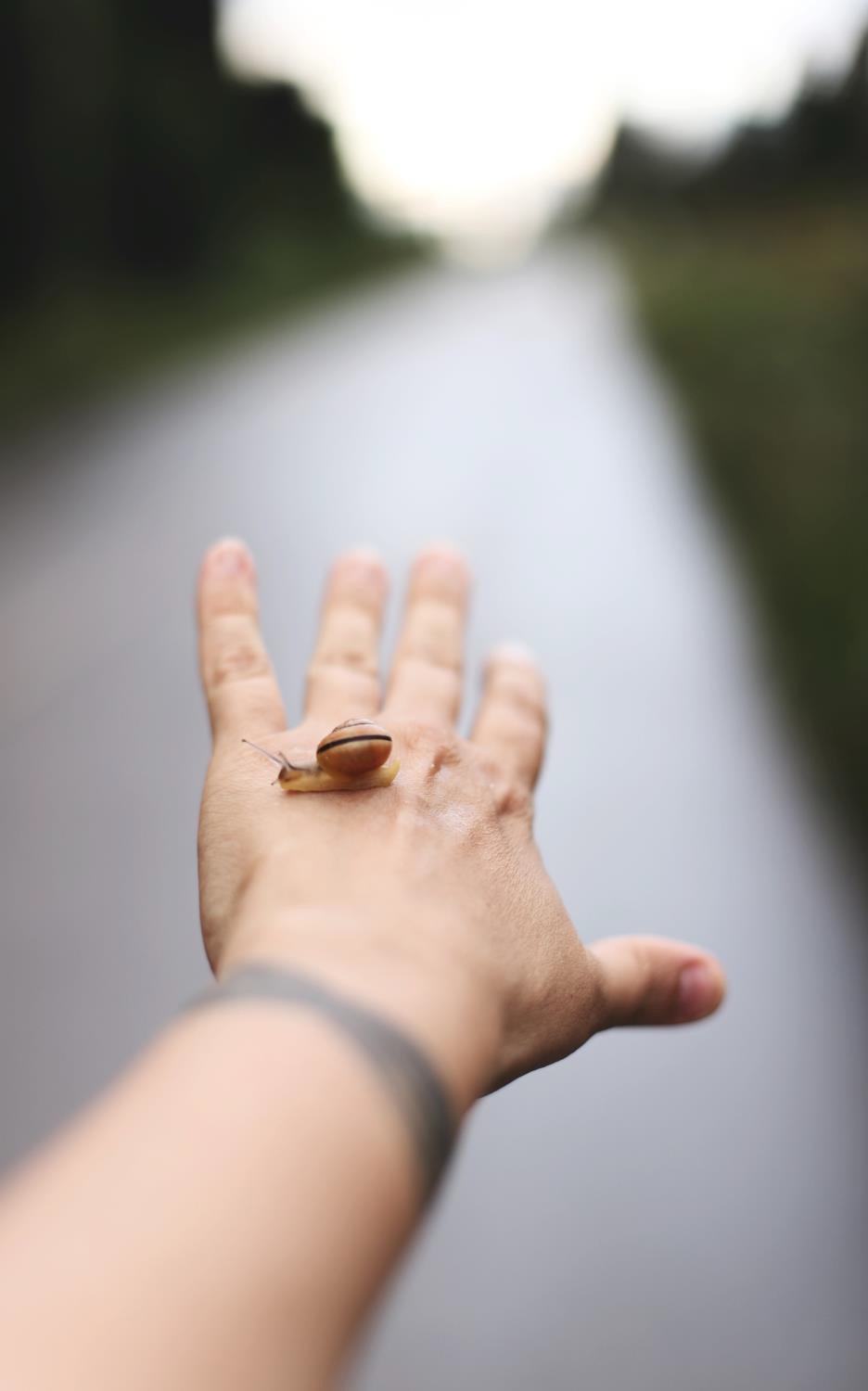 Exercise 2: Slow it down
Pick a thought about yourself you have recently had. What  was it?
________________________________________________________

Now, say this thought repeatedly but slow it down. Make it
last at least 30 seconds each time. Try it for 3-4 repetitions.

What do notice about your emotional reaction to that  thought? What about your interest? 
____________________________________________________

How might this strategy help you in your work?
_________________________________________________________
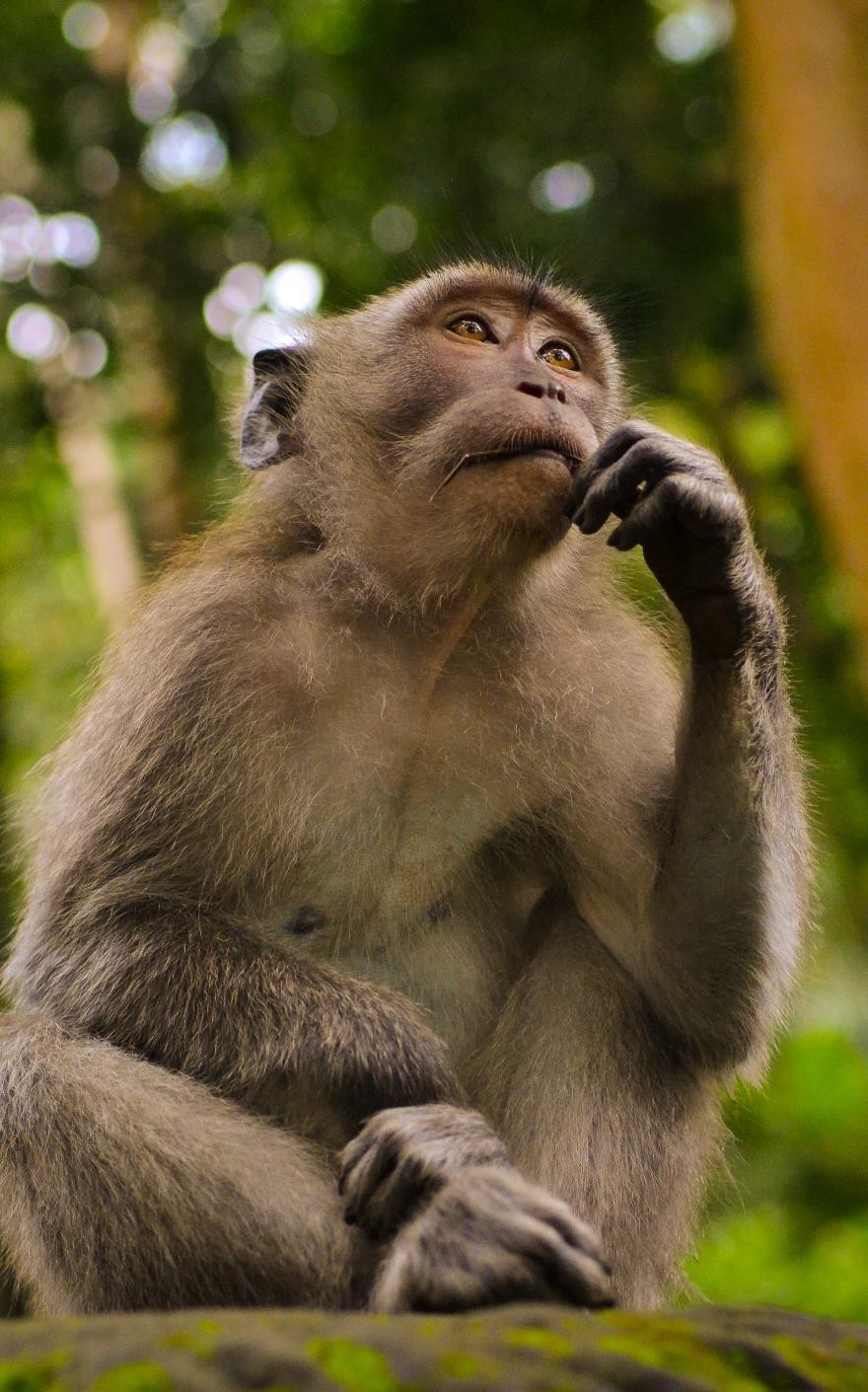 Speech Exercises for Thought Defusion
Exercise 3: Say it in a silly way
Watch this clip of SpongeBob demonstrating this technique:
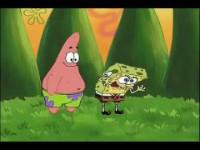 This is a classic defusion strategy. Take a thought you have  had about yourself recently and repeat it saying it in  different ways such as: shouting it, whispering it, using a  “whale” voice, announcing it like a sports commentator, do  an impression while saying it.
Reflecting on language
It is common for people, once they finish these exercises, to still be confused about how why they  just did them. That’s okay. You may not notice the benefit right away. Like a lot of the strategies in  this module, and the whole ARC, things take practice for it to really click.

Select two of the strategies that you will continue to use.
Strategy #1:	Strategy #2:  	                                       Select one unhelpful thought you have been dealing with lately


Select how many times a week you will practice these strategies: 1x 2x 3x 4x 5x 6x 7x
Once you have set your commitment, you have  completed this exercise.